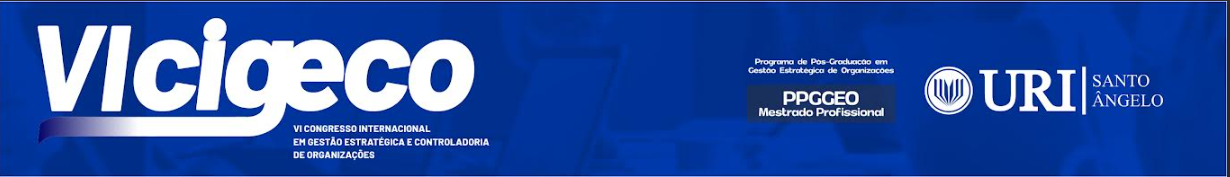 TÍTULO DO ARTIGO
Autor (Instituição) e-mail
Coautor (Instituição) e-mail
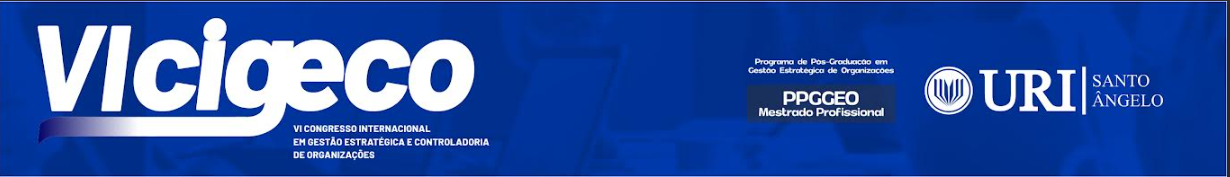 Organização A apresentação deve ser estruturada em: -  Introdução - Fundamentação teórica - Metodologia - Resultados da pesquisa  - Considerações finais  - Principais referências
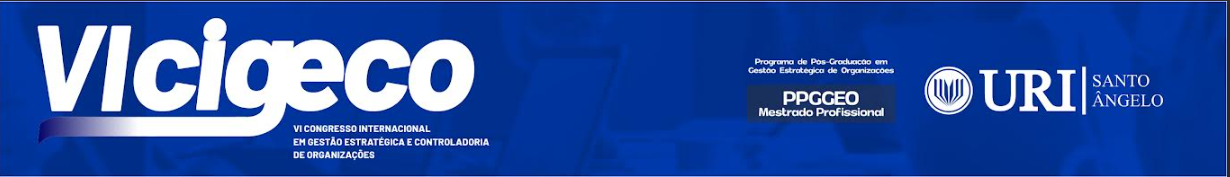 Orientações:  Os slides devem seguir o padrão deste modelo;Cada apresentação terá 15 minutos para exposição do autor; Sugere-se no máximo 1 slide por minuto;